Copy
Title Text
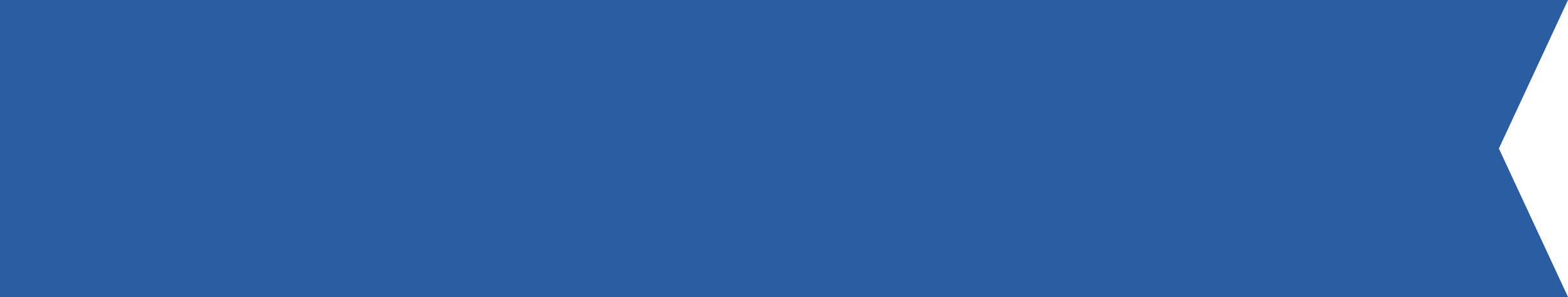 Title Text
Body Level One
Body Level Two
Body Level Three
Body Level Four
Body Level Five
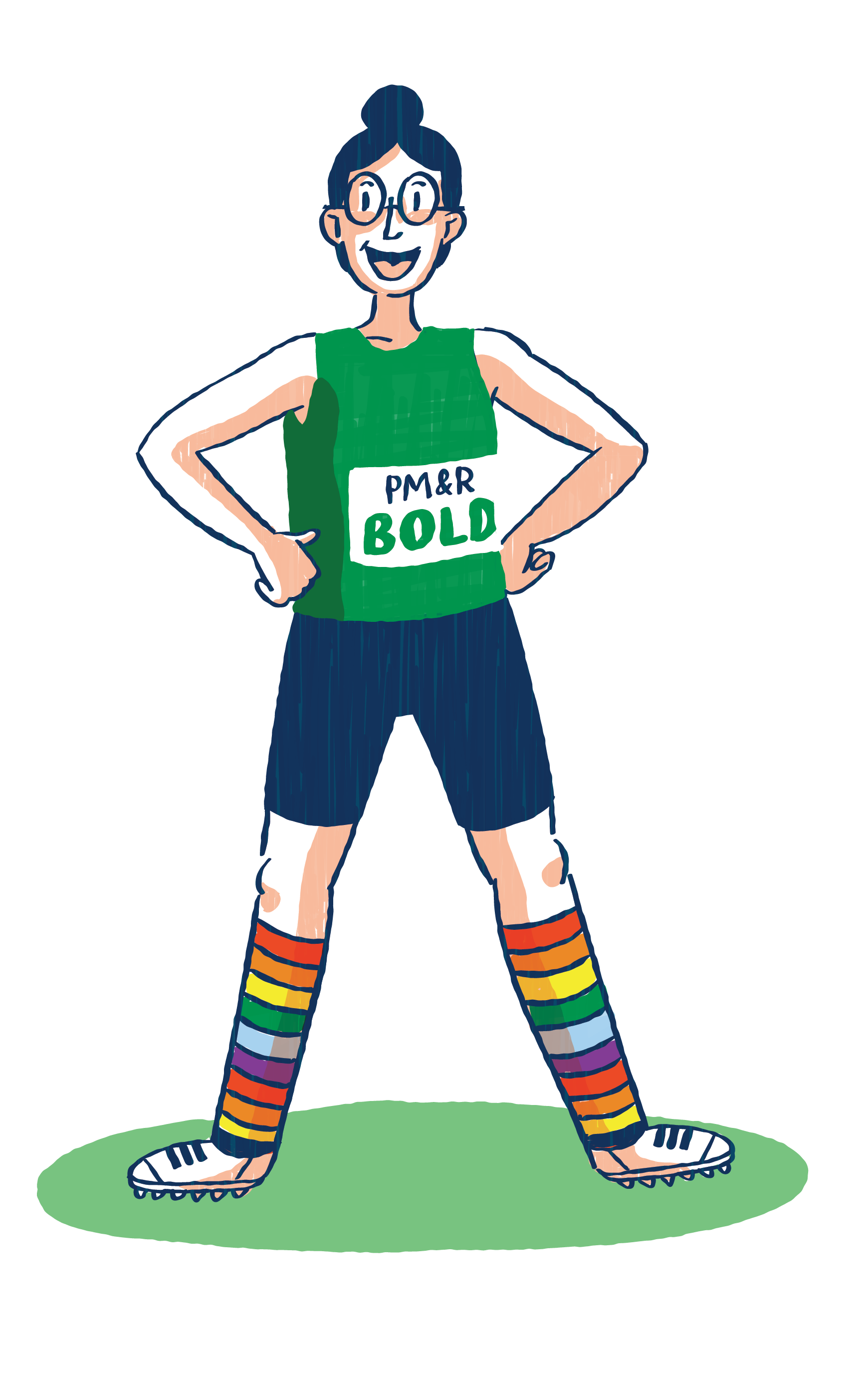 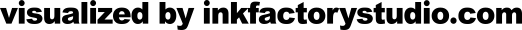 Title Text
Lorem ipsum dolor sit amet, consectetur adipiscing elit. Nullam mattis eget nunc ut pellentesque. Nullam sit amet libero felis. Mauris malesuada lacus leo, sed blandit erat hendrerit et.
Vestibulum sodales nibh
Pellentesque non ultricies ex
Praesent laoreet accumsan elit nec ultrices
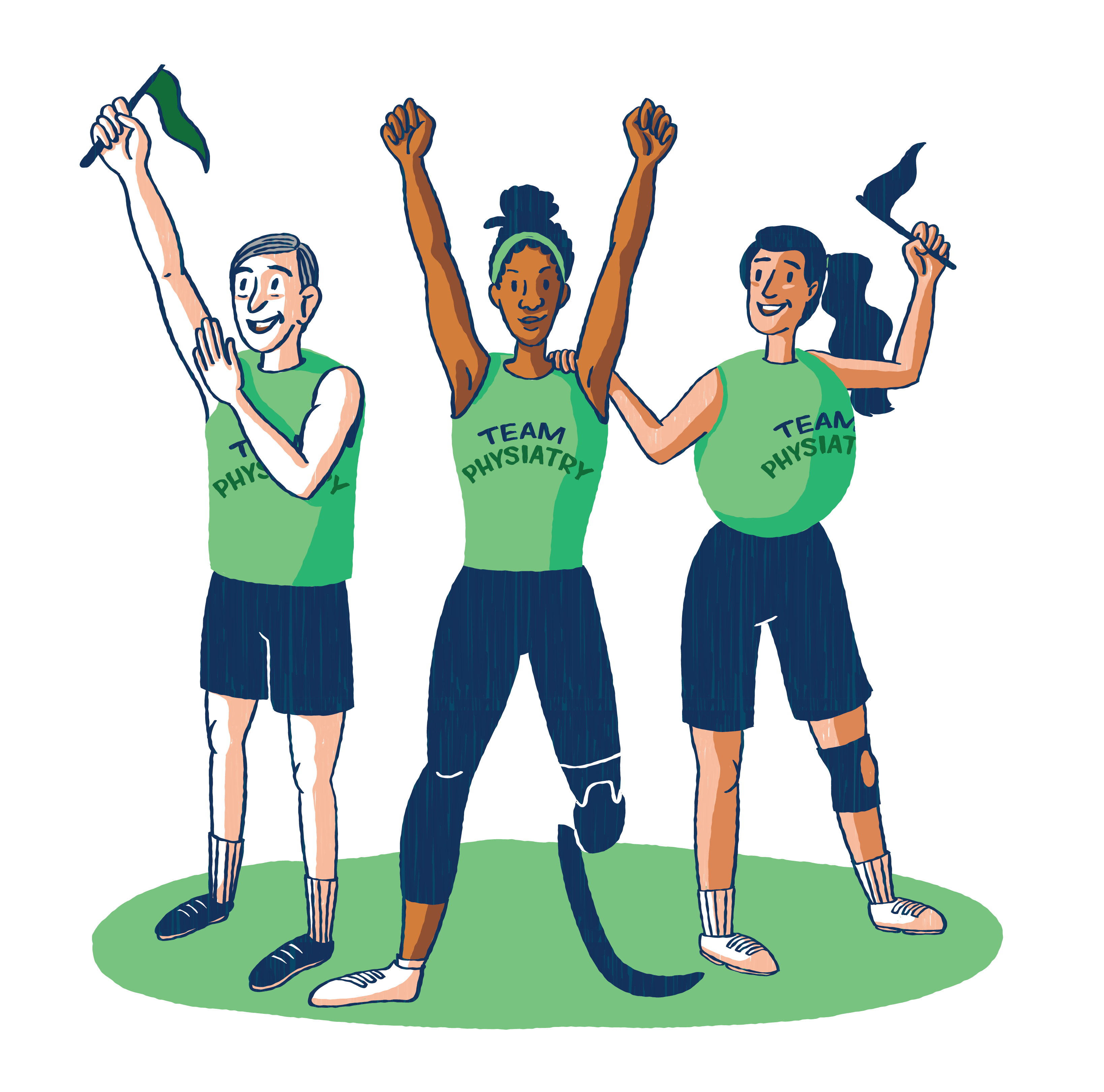 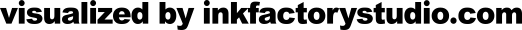